CRUZ VERMELHA de TIMOR-LESTE
Youth School safety ( YSS)
Introduction
CVTL youth department was established in 2008. The activity such as road safety, tobacco and drug use campaign, life skill and youth healthy training and risk mitigation activity. During implementation found that students are more interest to involve in these such activities and to be as member of youth red cross. 
As lesson learnt from that, youth department  established youth School program in 2013 to engage more students and young people in humanitarian action. 
A part of that, youth integrated into community based project (ICBRR) to empower youth in risk reduction activities
Objective
Engaged young people as leader, volunteer and beneficiary able to actively contribute to humanitarian activities in their communities
YSP intervention area
Ì
Ì
Ì
Ì
Ì
Ì
Ì
Ì
Ì
Ì
Ì
Ì
Ì
Ì
Branch & community


          JCV Program
Component of Youth school program
First aid
 DRR
 Healthy youth
 health and hygiene promotion
 Communication and Dissemination
Progress achievement
Developed youth school module (in collaboration with MoE, SSoYS, MoH) and facilitated by PMI 
Established youth school program
Pilot YSP in 2 districts (Oecusse and Dili) and now has expanded to 4 districts (Bobonaro, Ainaro, Baucau, Liquiça)
International, branch and school youth camp 
MOU with Ministry of Education (youth school program as extra curricular) is in progress
Cont…
Assessment in school target ICBRR
Established Hand washing tippy-tap in school target
Hand washing campaign and hygiene promotion 
Risk mitigation activities (tree planting)
Disaster Simulation
YSP target area
Benifisiaries
Total :400
Challenges
Lack of awareness of community while Youth red cross conduct activities
Not all school have extra curricular program
Funding limited and not permanent (gov.)
Activity picture
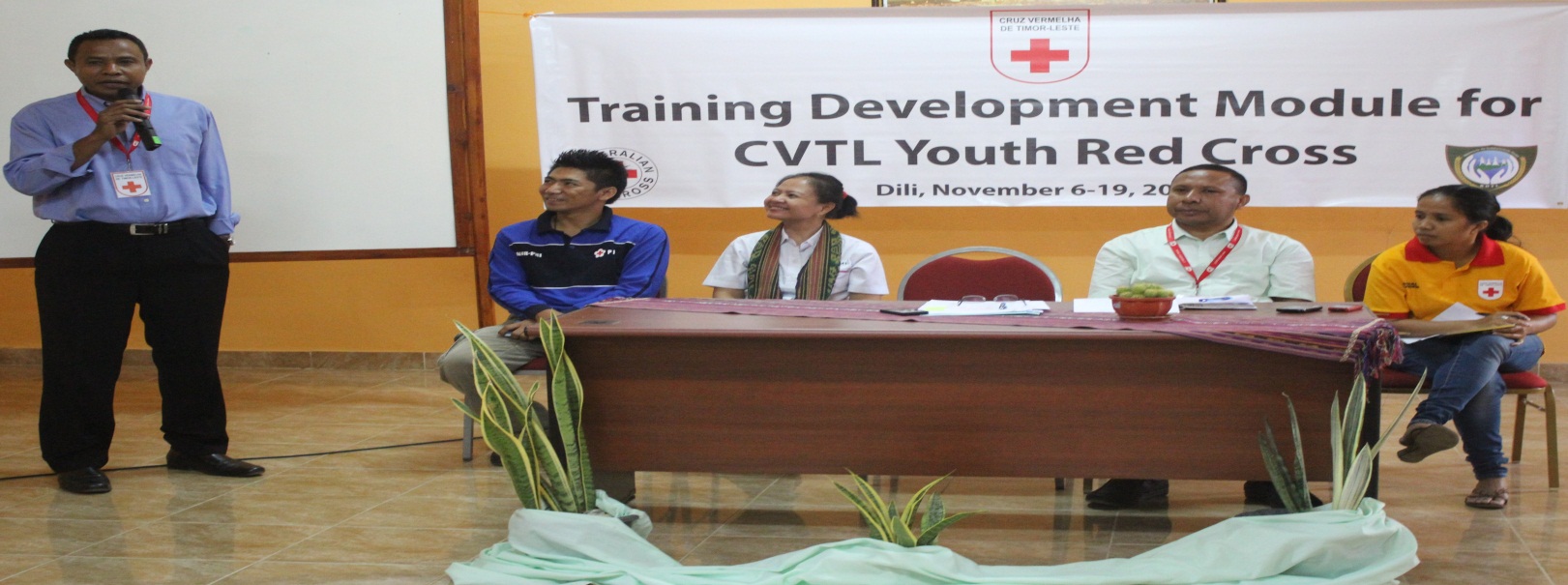 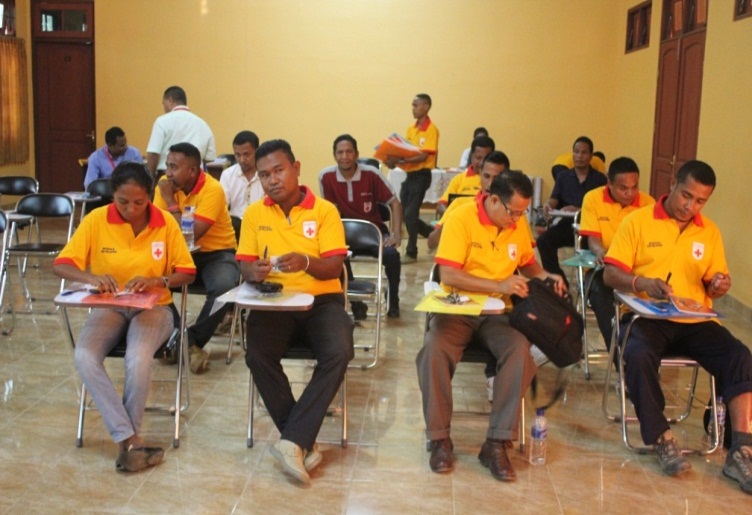 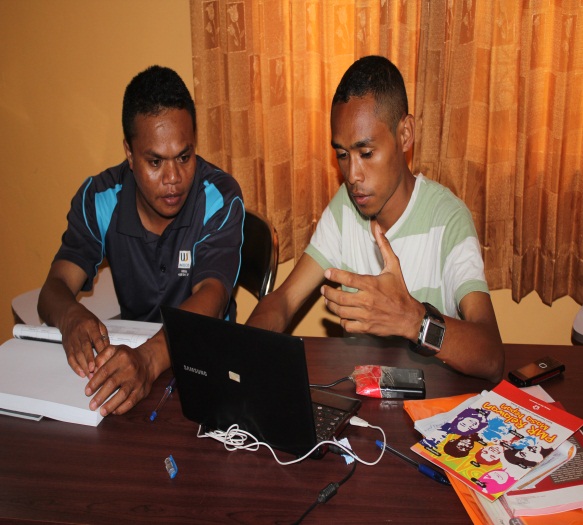 YSP MODULES
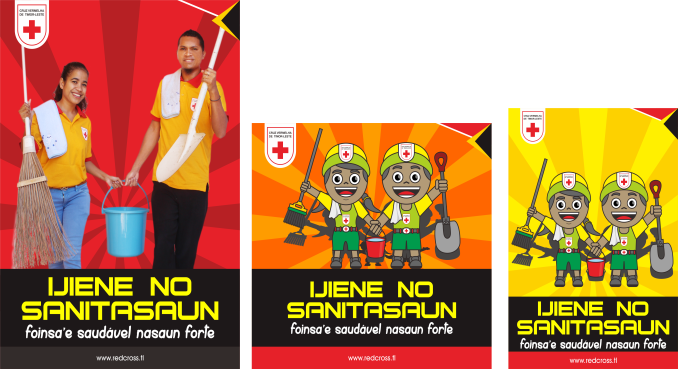 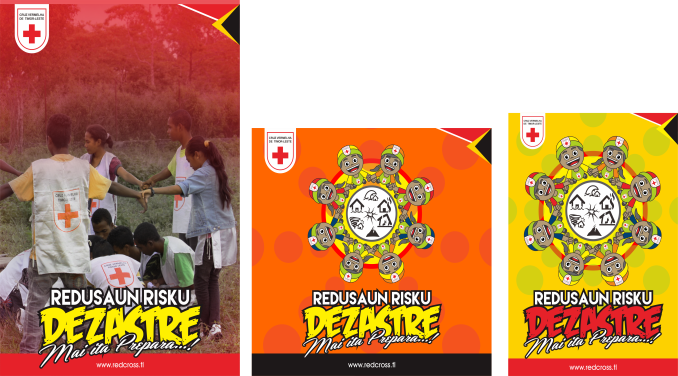 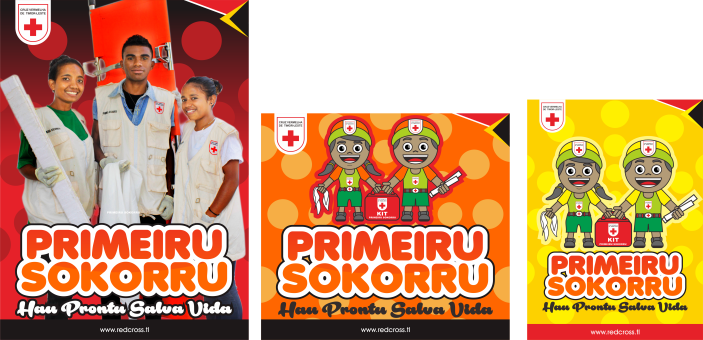 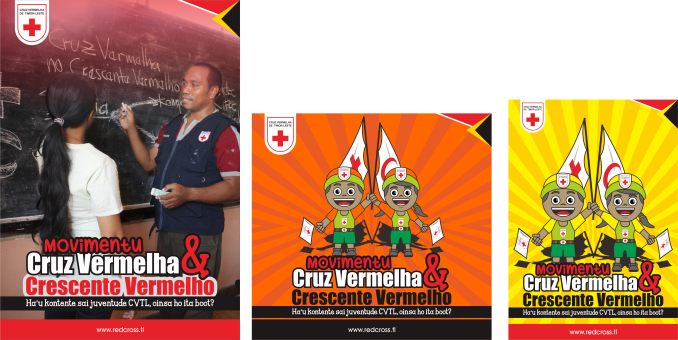 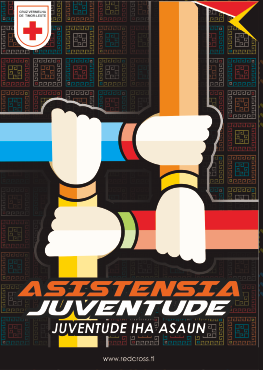 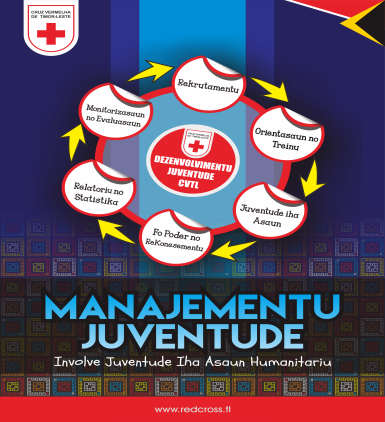 School activities
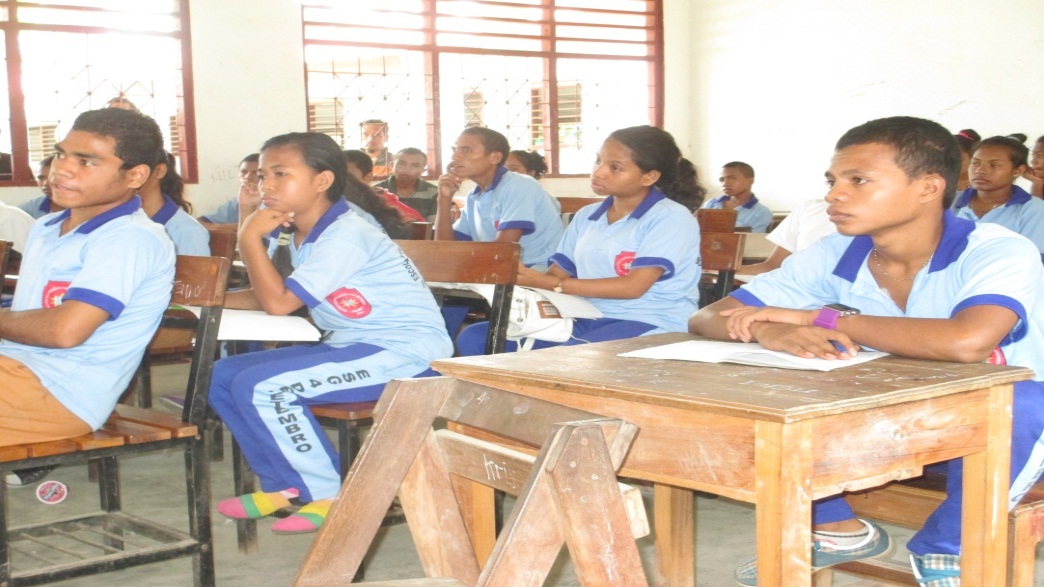 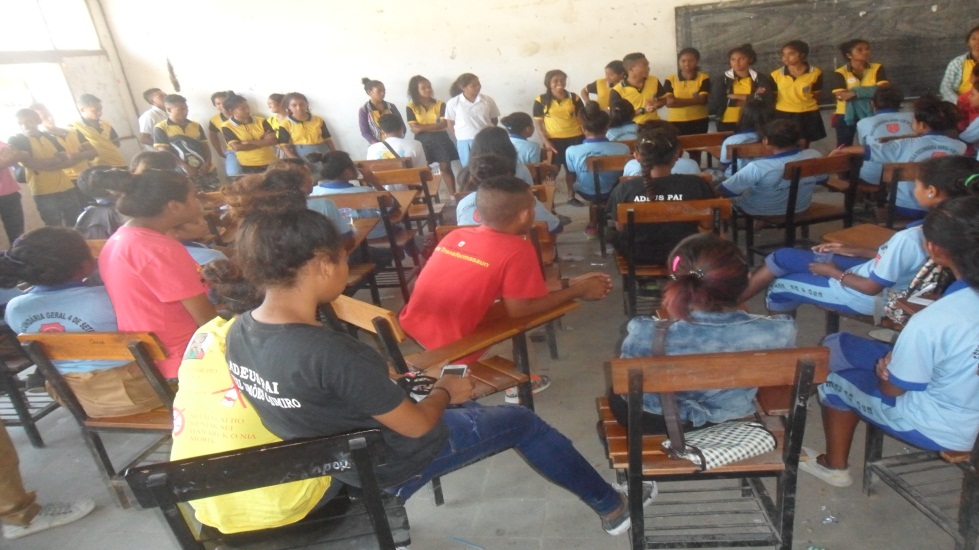 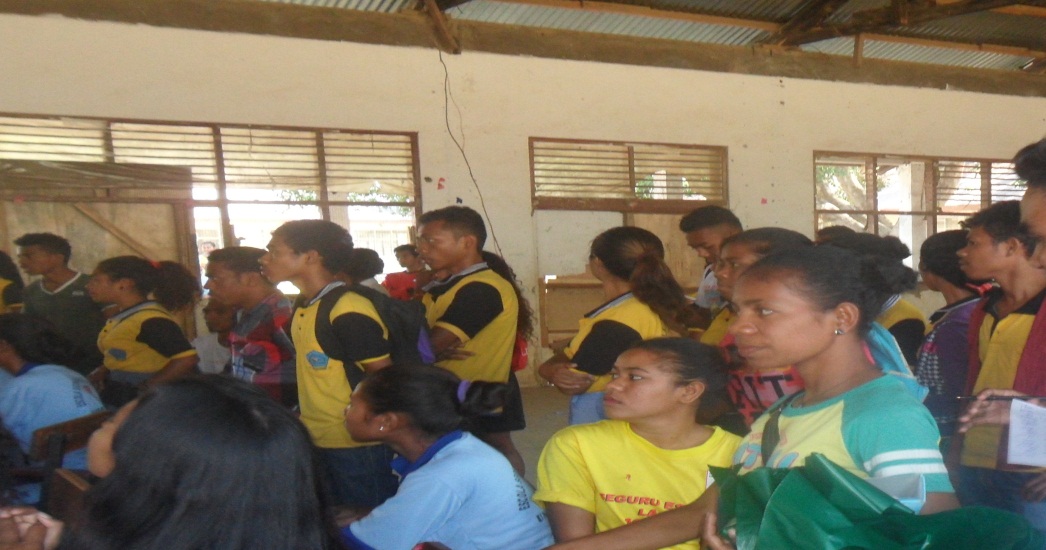 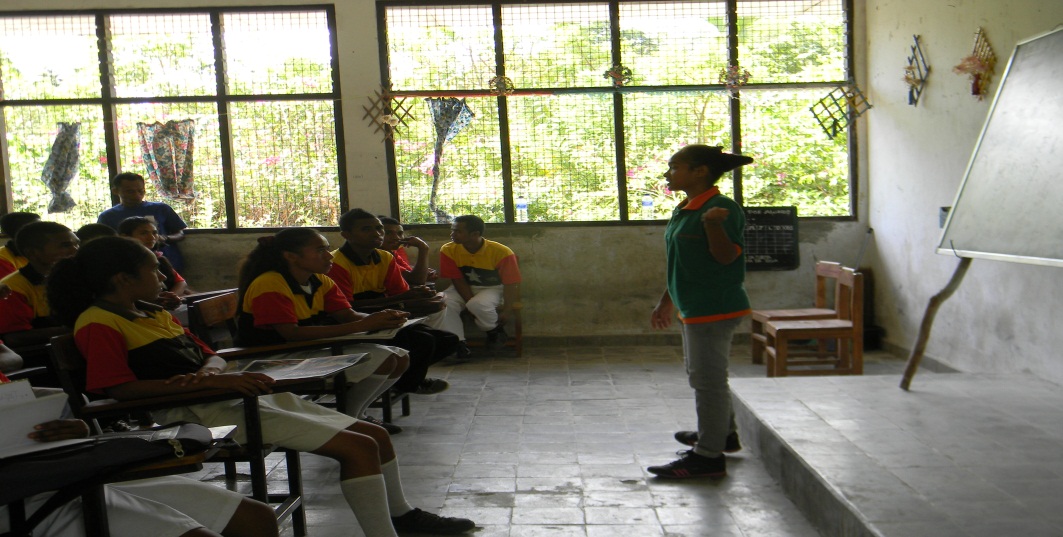 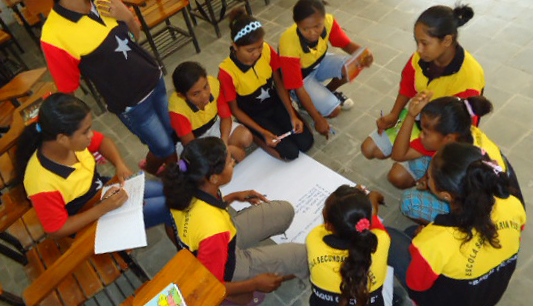 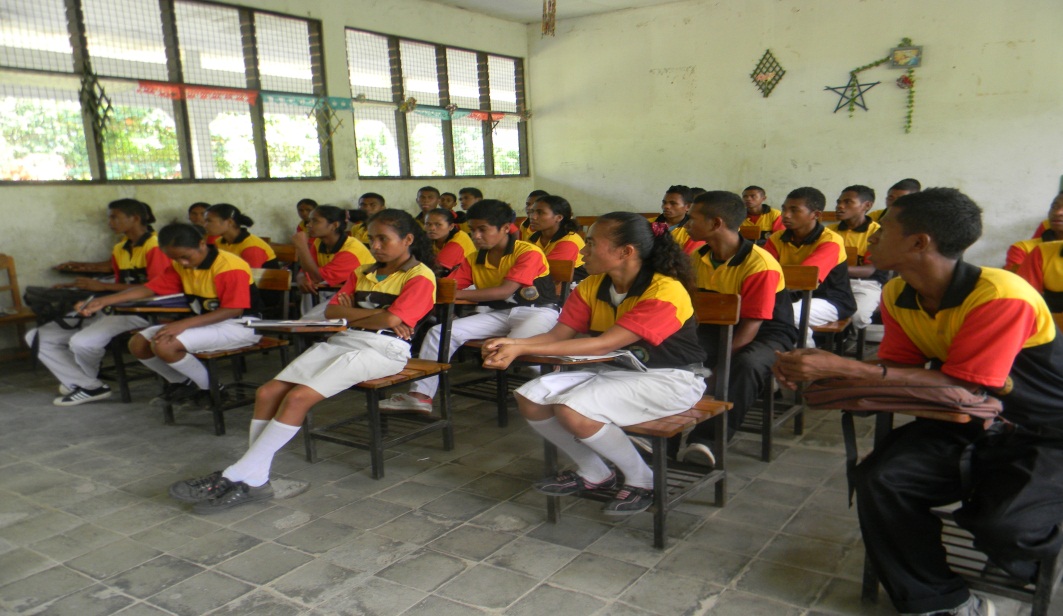 School youth camp
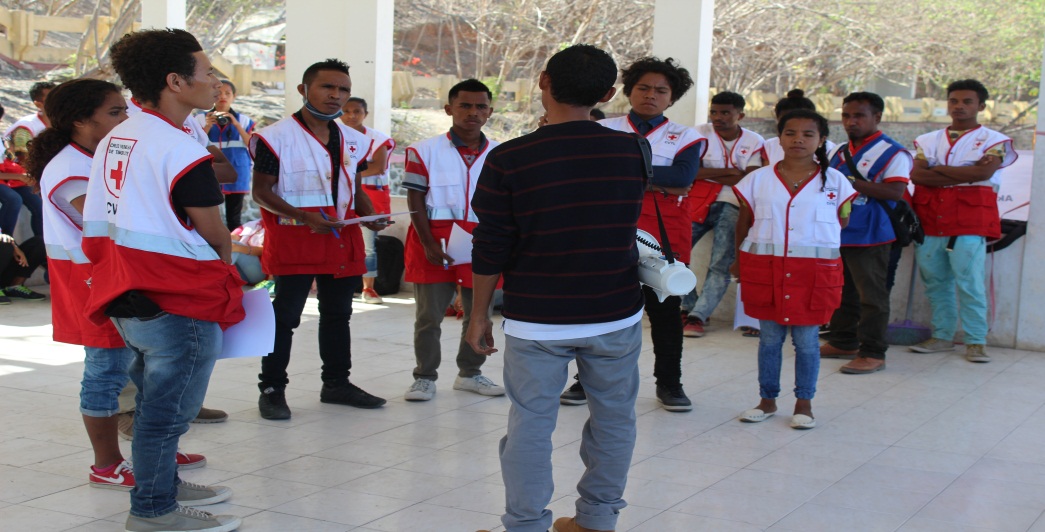 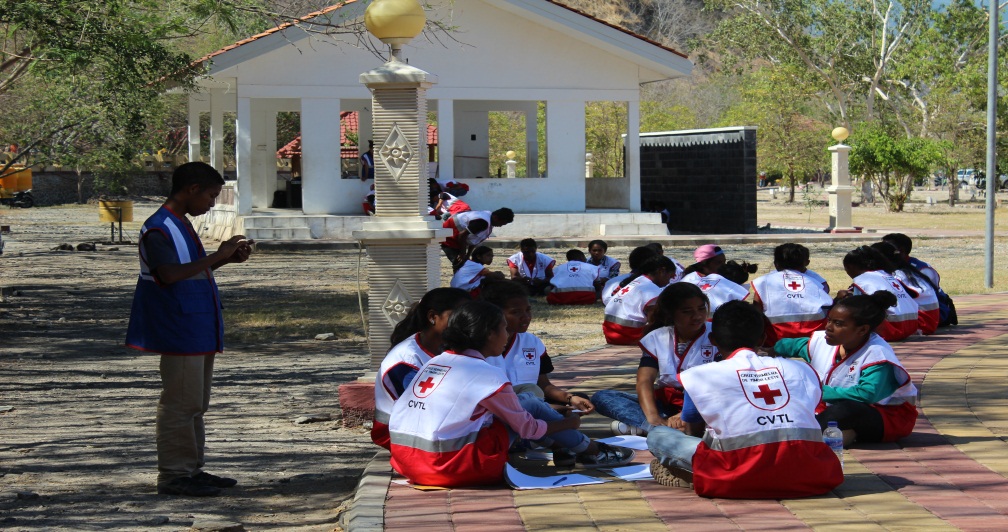 Youth camp (Jukon)
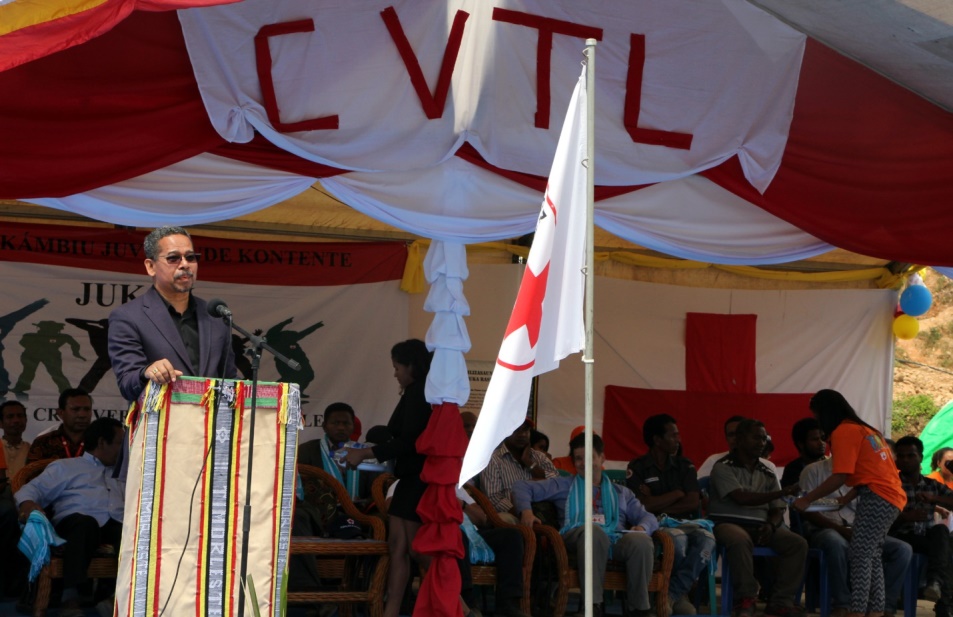 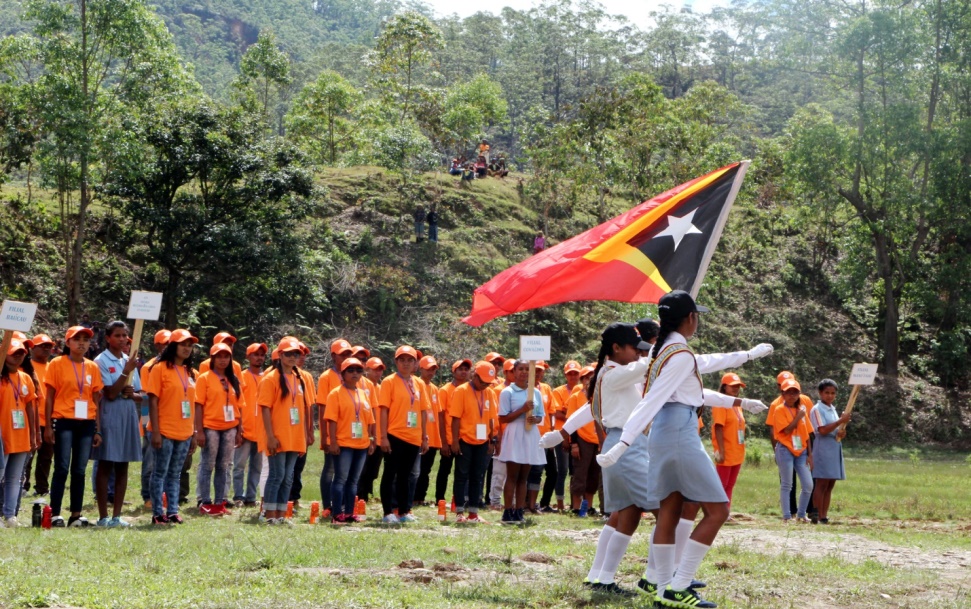 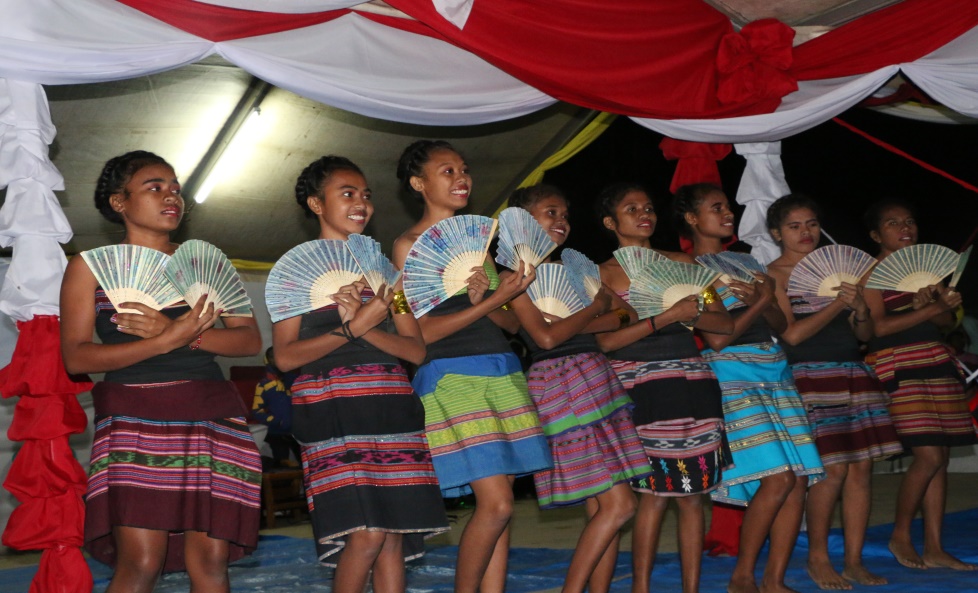 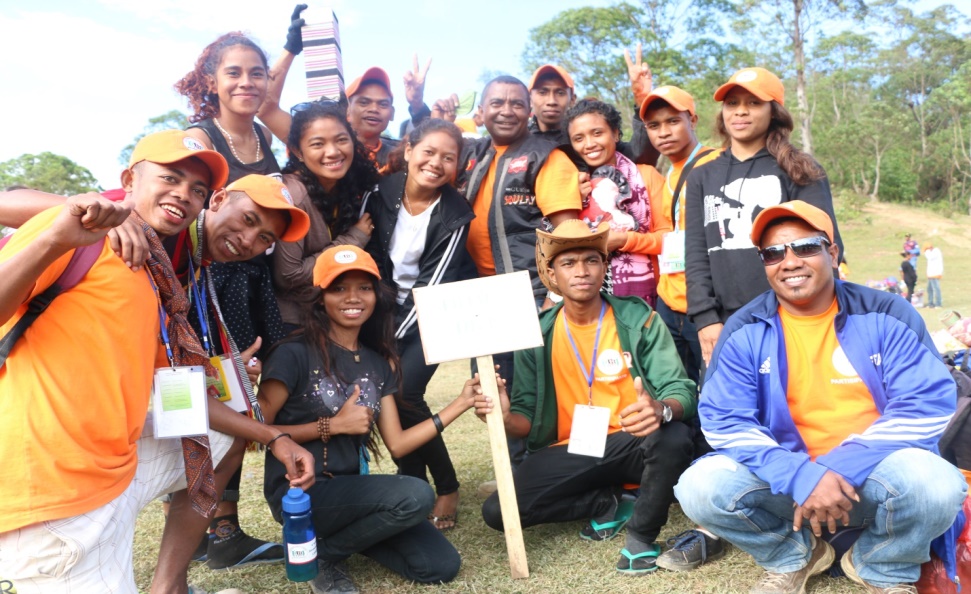 Youth in action
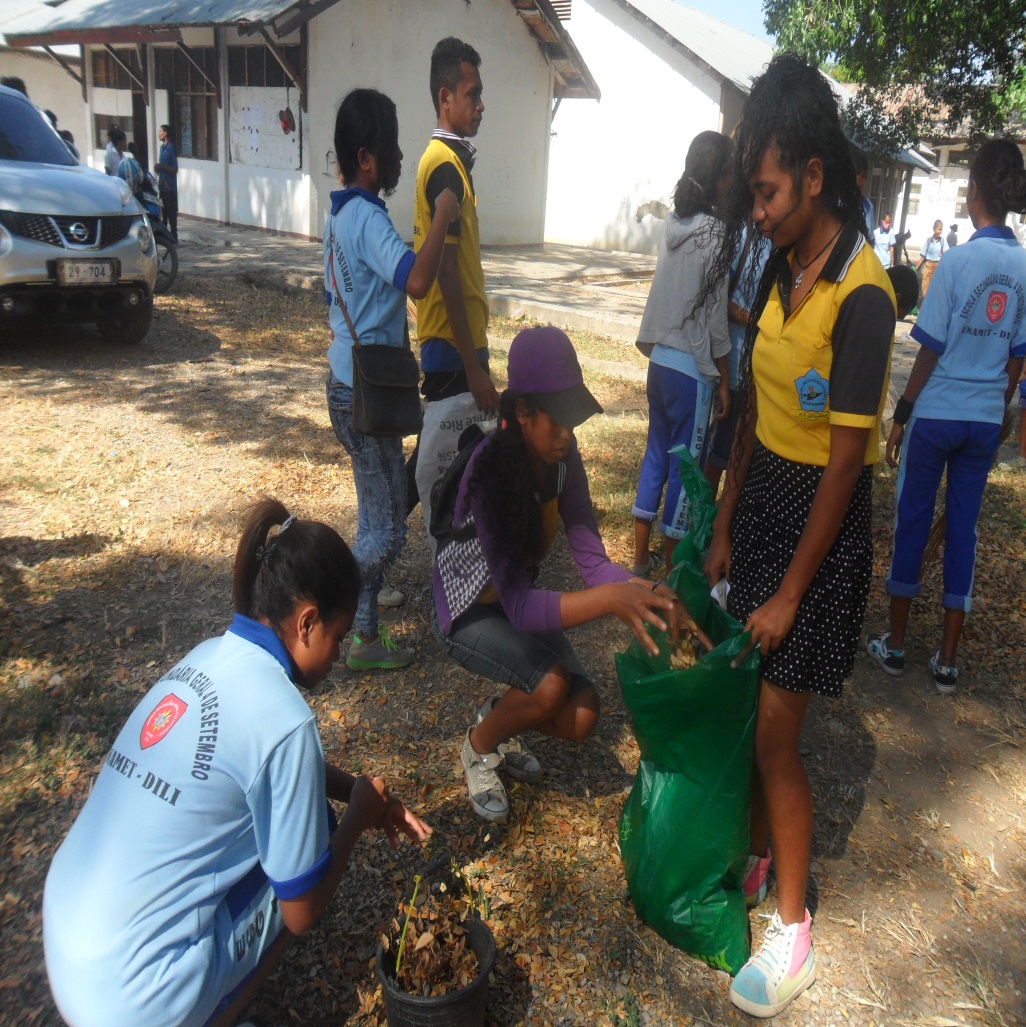 Education Information & Simulation
Risk Reduction activities
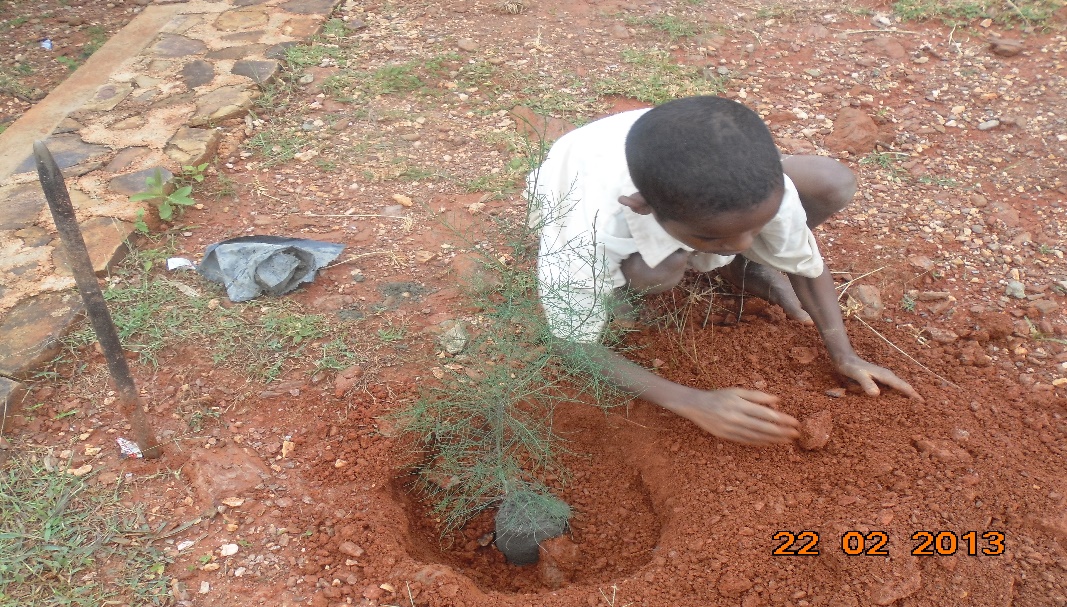 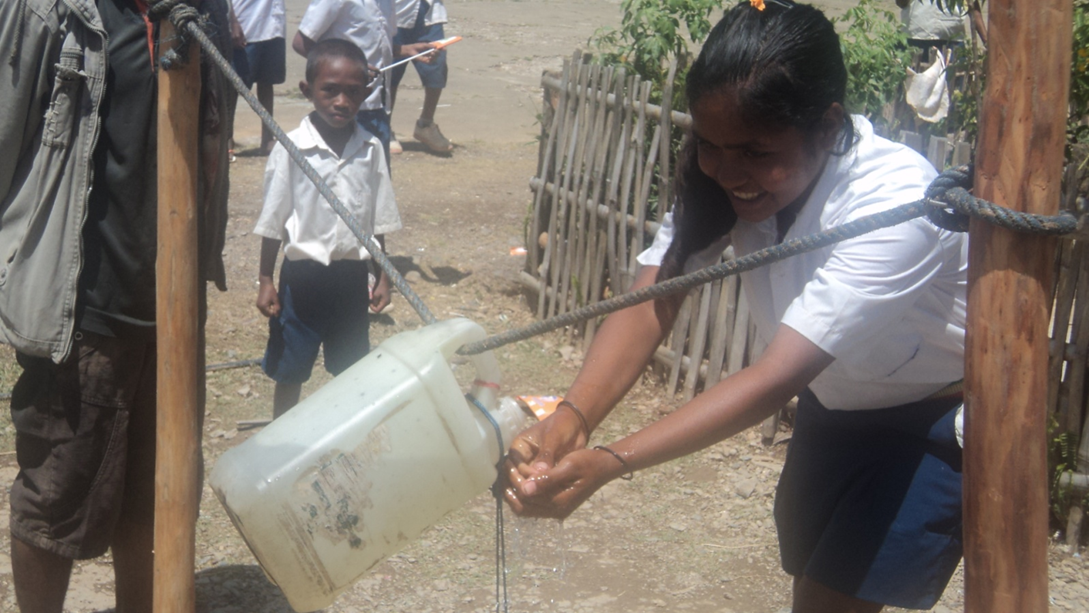 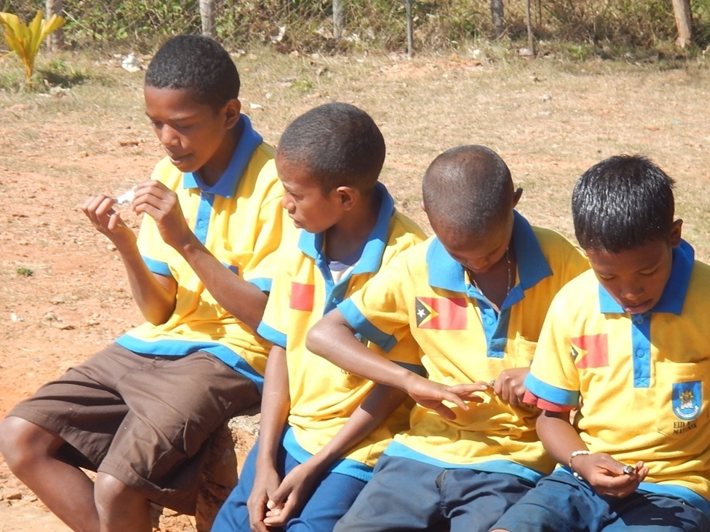 OBRIGADU/A WA’IN